13.2 Absolute Extrema on a Closed Interval
Extreme-Value Theorem: If a function is continuous on a closed interval, then the function has both a maximum value and a minimum value on that interval.
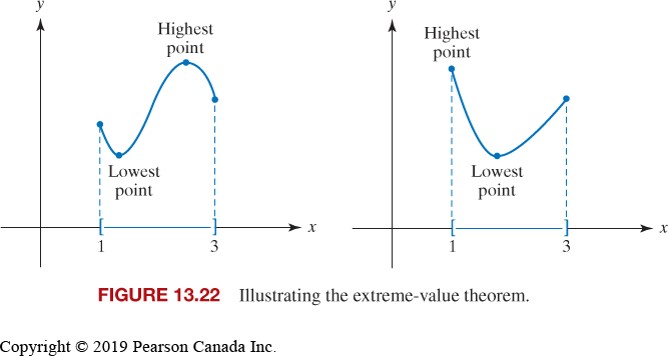 Illustrating the extreme-value theorem.
Procedure to Find Absolute Extrema for a Function f That Is Continuous on
Step 1. Find the critical values of f.
Step 2. Evaluate
at the endpoints a and b and at the critical values in
Step 3. The maximum value of f is the greatest of the values found in step 2. The minimum value of f is the least of the values found in step 2.
Example 1: Find the absolute extrema over the given closed interval
Example 2: Find the absolute extrema over the given closed interval
Solution: We first find
This gives the critical value
Evaluating
at the
endpoints 1 and 4 and at the critical value 2, we have
The value of f at the critical value
is
and the minimum is
We conclude that the maximum is
Example 3: Find the absolute extrema over the given closed interval
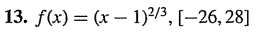 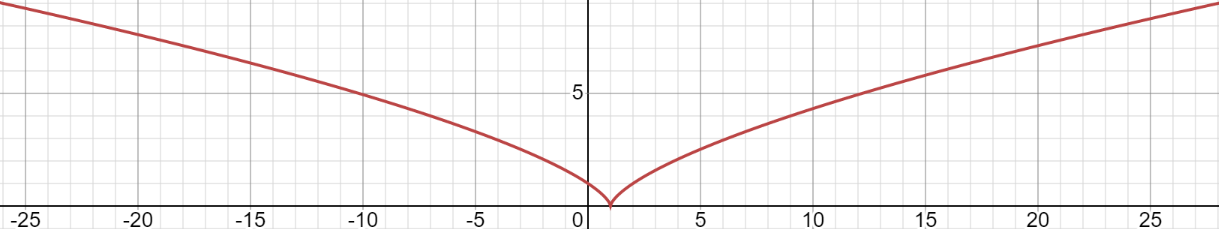